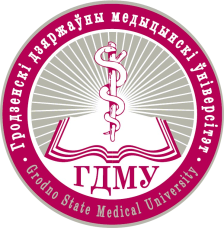 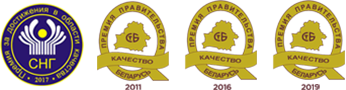 Учреждение образования «Гродненский государственный медицинский университет»
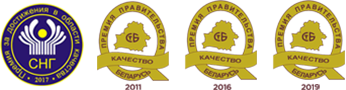 Об организации деятельности учреждения образования «Гродненский государственный медицинский университет» в период пандемии коронавирусной инфекции
Ректор 
Кроткова Елена Николаевна
Гродненский медицинский институт был основан  9 августа 1958 года
ГрГМУ сегодня – это:
510 человек
профессорско-преподавательского состава
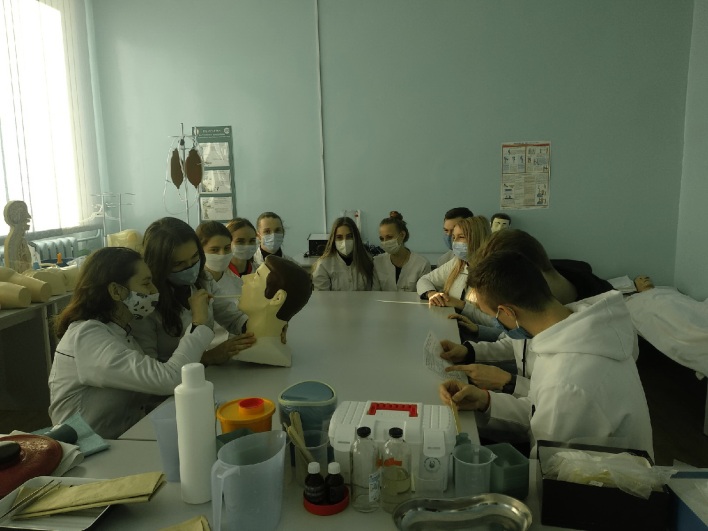 42 доктора медицинских наук
36 профессор
225 кандидата наук
170 доцентов
4510 студентов
Из них 1200 иностранных студентов из 30 стран
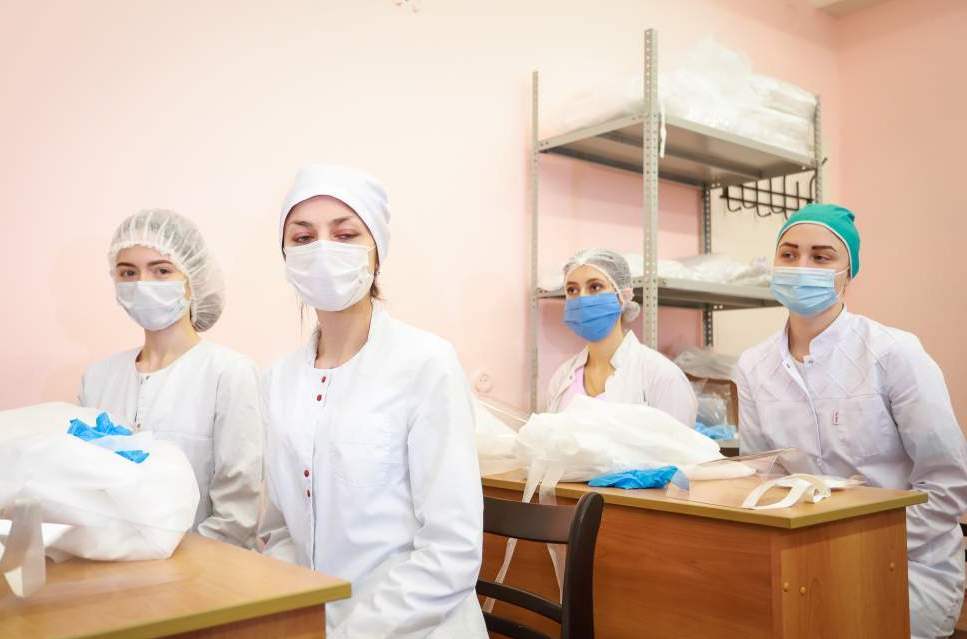 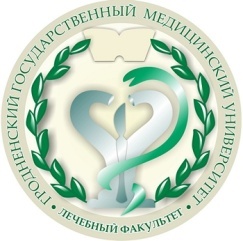 Обучение проводится на 44  профильных кафедрах
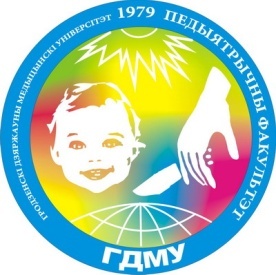 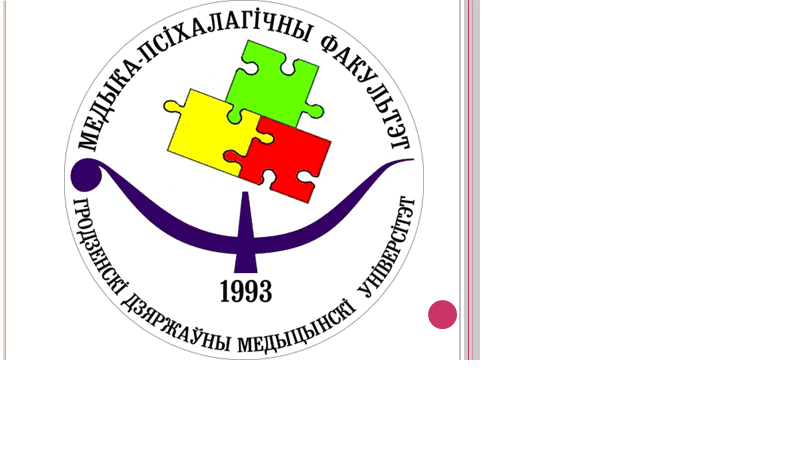 на 25 кафедрах
на факультете повышения квалификации
на подготовительном отделении
на русском и английском языках
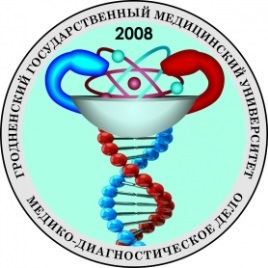 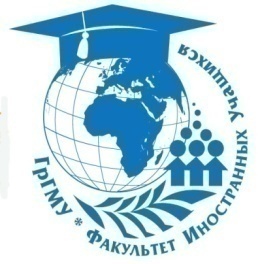 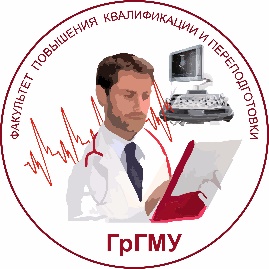 Учебный процесс в период пандемии
Осуществлен перевод лекций в разряд управляемой самостоятельной  работы студентов
Сокращена продолжительность практических занятий на клинических кафедрах
Организовано проведение занятий с использованием информационно-коммуникационных технологий
Подготовлены учебные материалы для самостоятельного изучения дисциплин. Обновлены и размещены все необходимые рекомендации и учебные материалы для студентов на сайте кафедр или на платформе Moodle;
Для разграничения потока с сотрудниками больниц начало занятий на клинических кафедр перенесено на 09.00
Максимальное использование возможностей лаборатории практического обучения
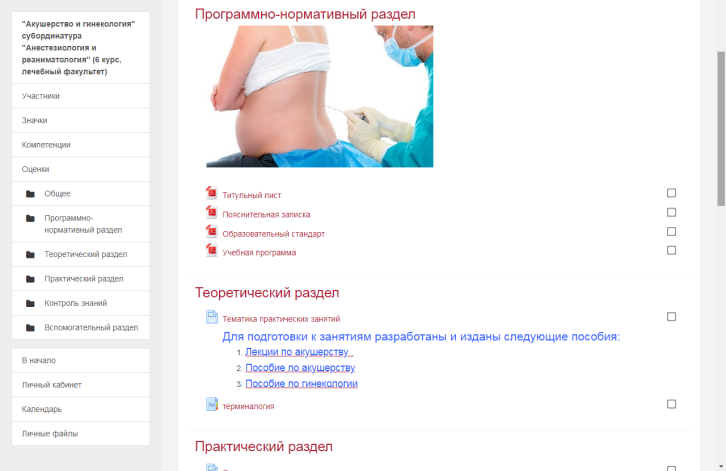 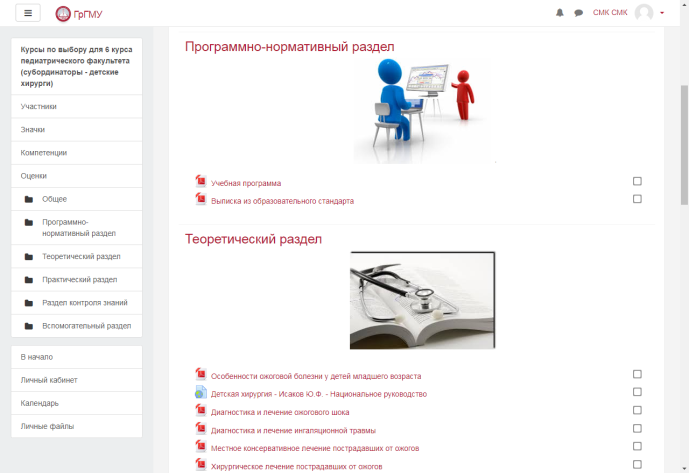 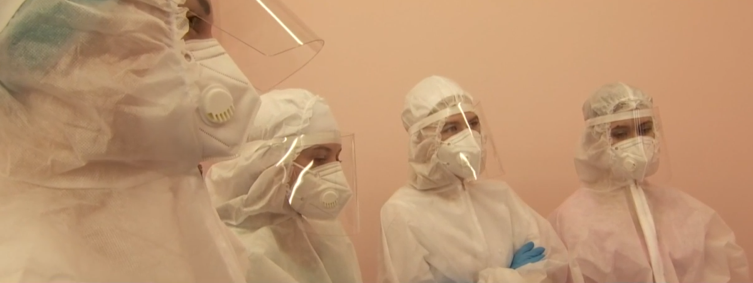 Развитие информационно-коммуникационных технологий
Увеличена скорость доступа к сети интернет в учебных корпусах (с 80 до 200 Мбит/с) и на некоторых клинических кафедрах (с 0,5 до 30-80 Мбит/с)
Добавлено 120 новых точек подключения к сети интернет
Между ключевыми узлами телекоммуникационного оборудования создана локальная сеть с пропускной способностью 10 Гбит/с
Закуплено 96 единиц современной компьютерной техники
Все лекционные аудитории обеспечены
 прямым доступом  в сеть интернет
 и  оборудованы техникой для записи лекций, проведения занятий в режиме«онлайн»
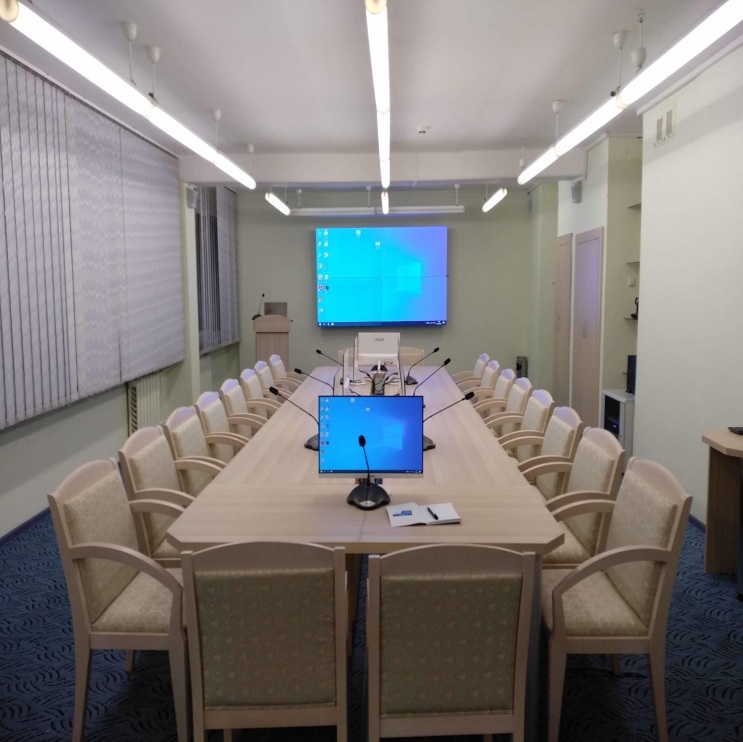 Развитие информационно-коммуникационных технологий
Внедрены новые программы видеоконференцсвязи 
Проведены лекции и практические занятия с профессорско-преподавательским составом по изучению основ работы с программами видеоконференцсвязи
Образовательный портал на платформе «Moodle» перенесен на новый производительный сервер
Учебный процесс
В университете действует образовательный портал, основанный на LMS Moodle. В специально созданных группах размещаются актуальная информация, практические задания, визуальные материалы, материалы для самостоятельной работы студентов. В учебном процессе  используются информационно-образовательные технологии (программа компьютерного опроса IREN), интерактивные и виртуальные лабораторные работы и физиологические эксперименты, мультимедийный контент: презентации, технологии видеоконференцсвязи, вебинары, педагогическая технология с использованием программной среды Е-доктор.  Обучающие фото и видеоролики размещаются в социальных сетях "Инстаграм" и ВКонтакте. Разработан и внедрен «Электронный журнал успеваемости».
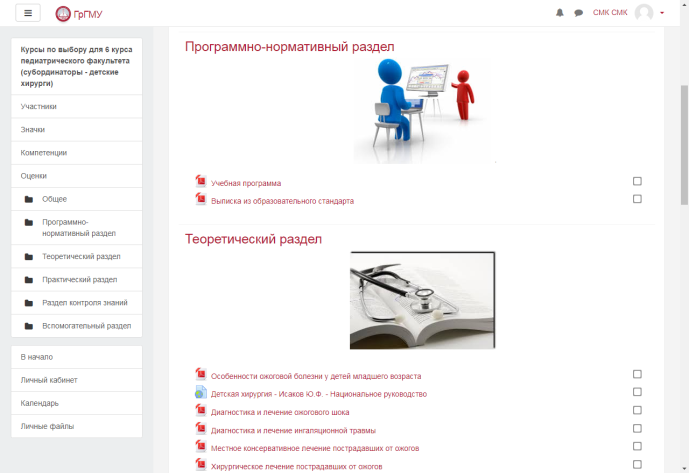 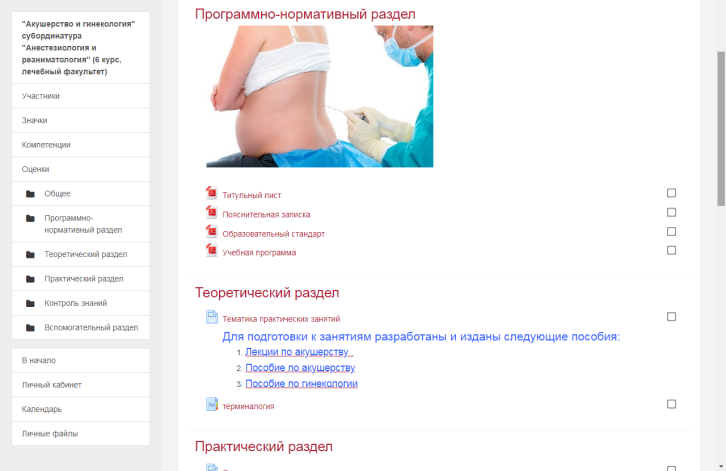 Максимальное использование возможностей в лаборатории практического обучения
ЛПО оснащена современным симуляционным оборудованием в количестве 186 единиц. По классу реалистичности тренажеры и фантомы подразделяются: 5 ед. (5-6 класса); 14 ед. (3-4 класса); 167 ед. (1-3 класса). 
Закуплены сложные
компьютерные симмуляторы родов,
лапораскопический тренажёр,
симулятор ультразвуковой диагностики,
интерактивный сенсорный анатомический стол.
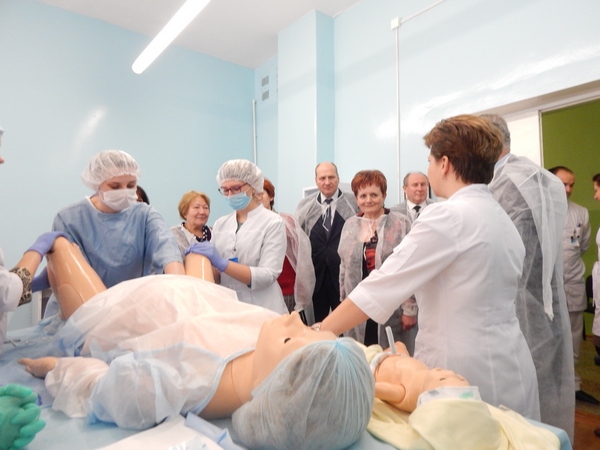 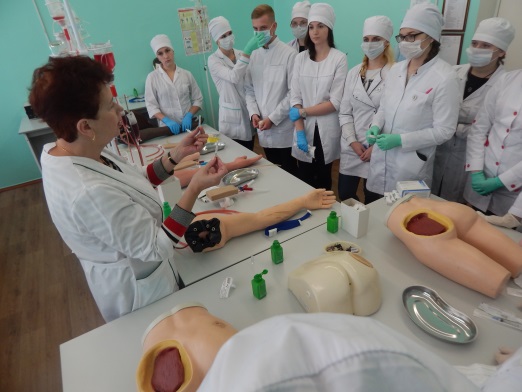 Обучение студентов по вопросам работы в условиях ковидной инфекции
Согласно приказа Министерства здравоохранения Республики Беларусь № 1174 от 06.11.2020 г. «О привлечении студентов к участию в оказании медицинской помощи» был организован симмуляционный центр имитации «красной зоны» с отработкой студентами 1-6 курса практических навыков работы с пациентами имеющих инфекцию COVID-19
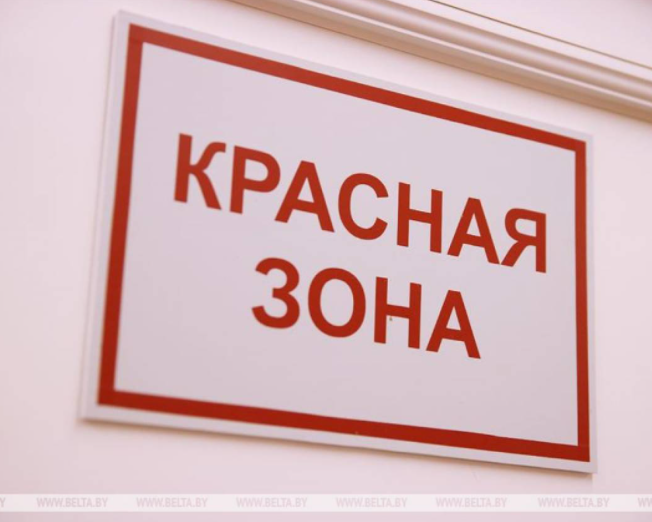 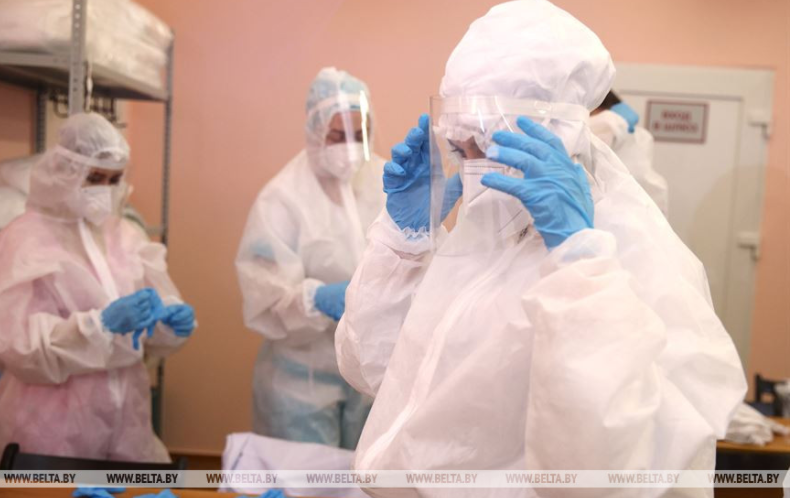 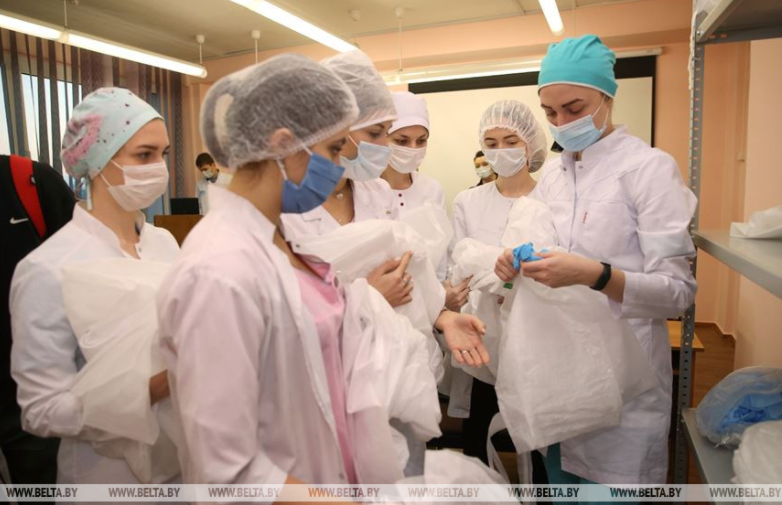 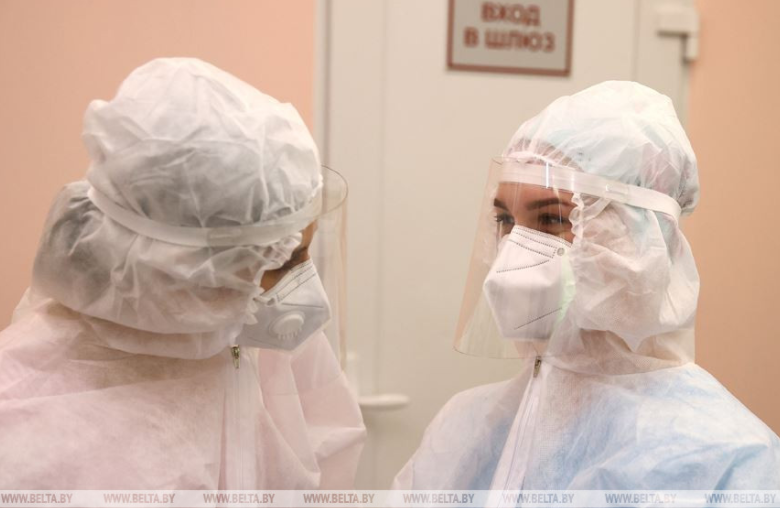 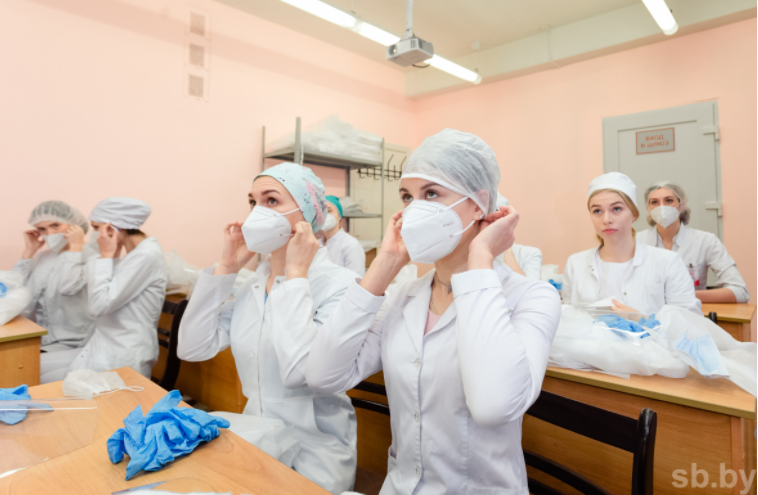 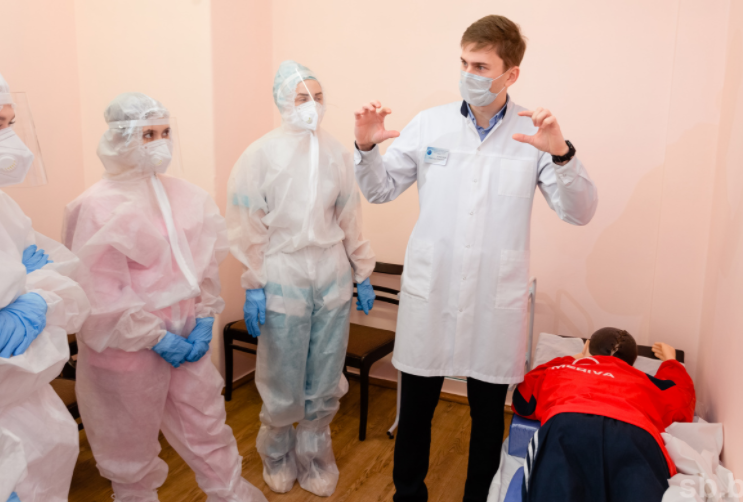 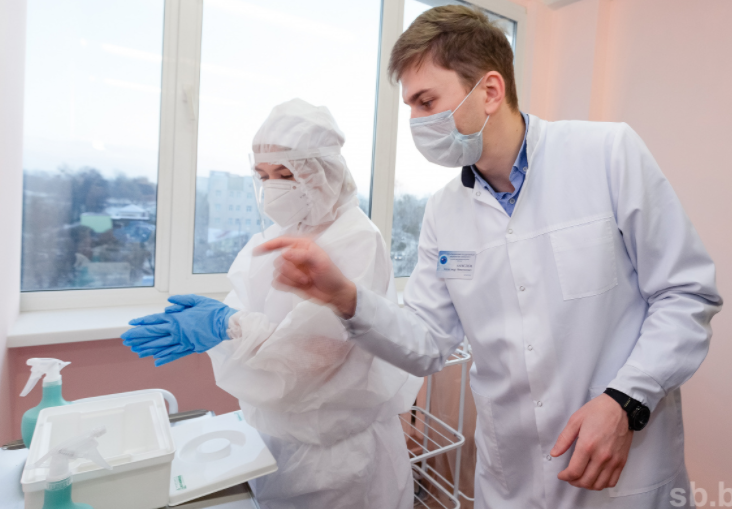 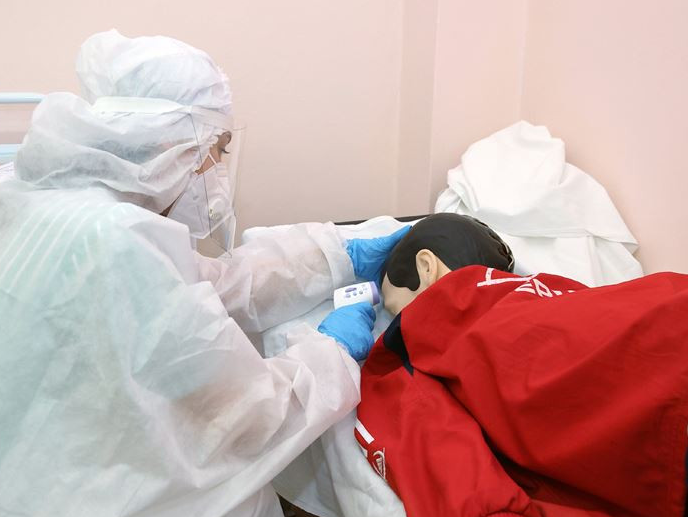 Мероприятия по предупреждению заражения и распространения ковидной инфекции
Действует масочный режим и требования по социальному дистанцированию
Увеличено количество влажных уборок с использованием дезсредств, обеззараживанием воздуха
Организованы онлайн-трансляции проводимых мероприятий
Организовано проведение онлайн-совещаний руководства университета с сотрудниками
Отменены все массовые мероприятия
Информация о закупках средств индивидуальной защиты для сотрудников и студентов
Заболеваемость студентов и сотрудников
3. Практическая помощь УО «Гродненский государственный медицинский университет» в учреждениям здравоохранения  условиях пандемии инфекции СOVID-19
Привлечение студентов для работы в учреждениях здравоохранения в качестве средних и младших медицинских работников, волонтеров.
Оказание консультативно-методической и образовательной помощи сотрудниками университета врачам учреждений здравоохранения по вопросам диагностики, лечения ковидной инфекции.
Перевод курсов повышения квалификации врачей в режим дистанционного обучения без отрыва от непосредственного выполнения трудовых обязанностей на рабочих местах. 
Обучение студентов, слушателей курсов повышения квалификации в условиях учебно-тренировочной комнаты по вопросам работы в условиях ковидной инфекции.
Научно-исследовательская работа по теме ковидной инфекции.
Разъяснительная работа с населением по вопросам профилактики ковидной инфекции.
Привлечение студентов для работы в учреждениях здравоохранения
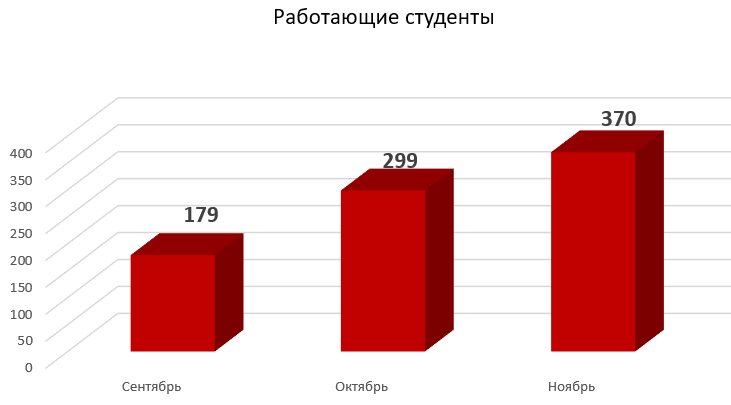 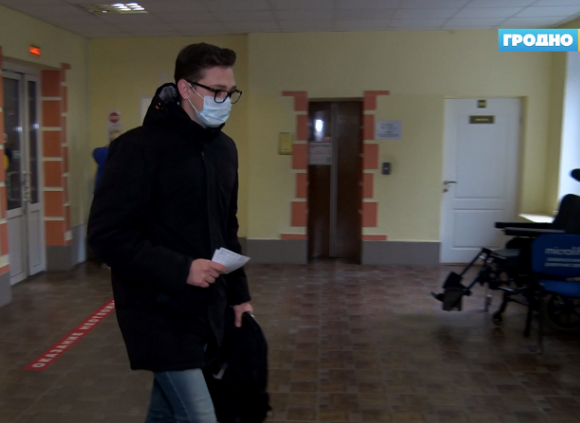 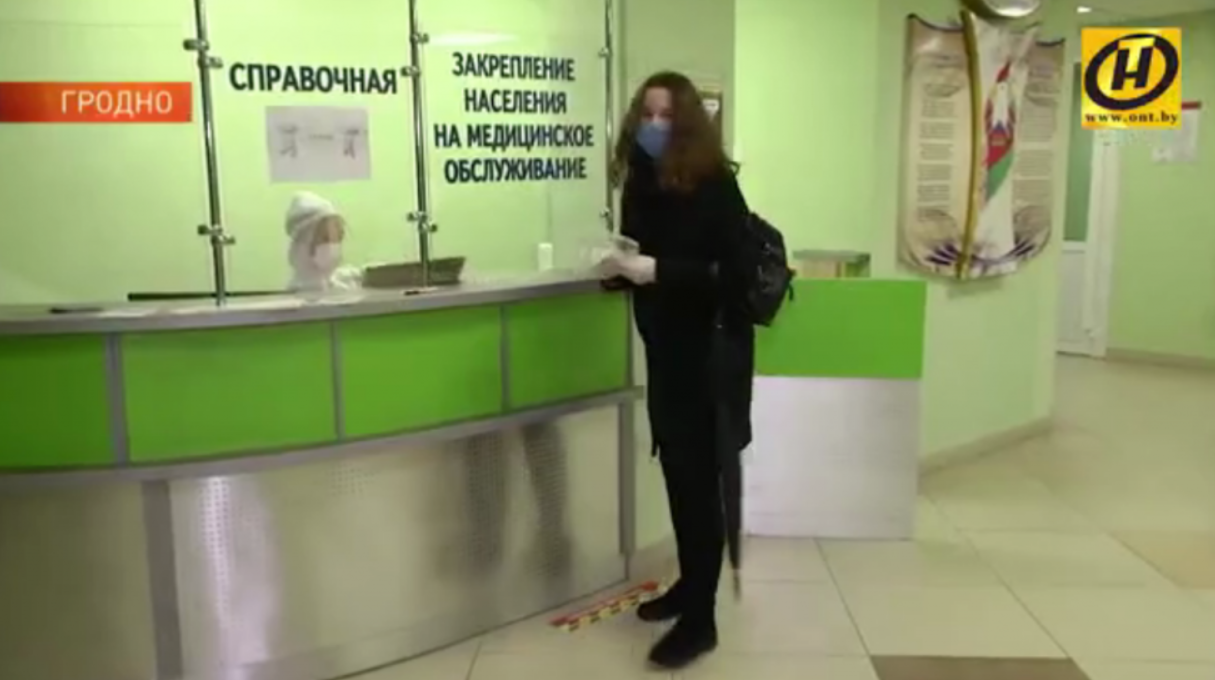 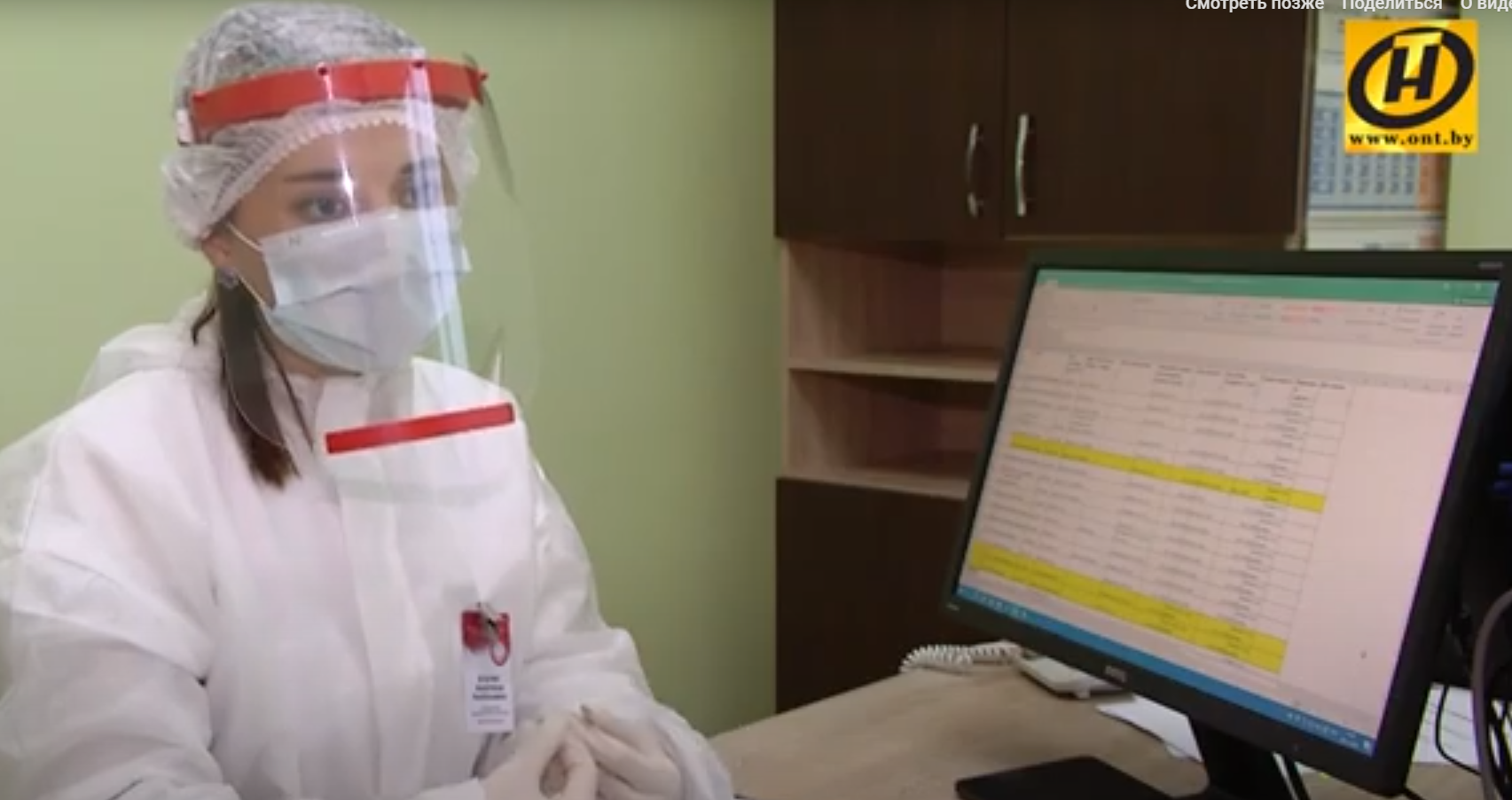 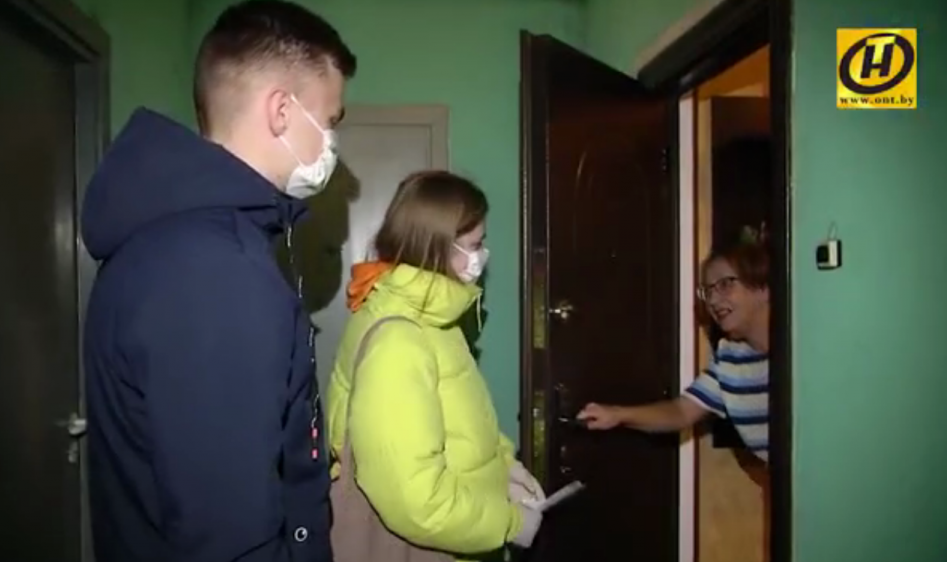 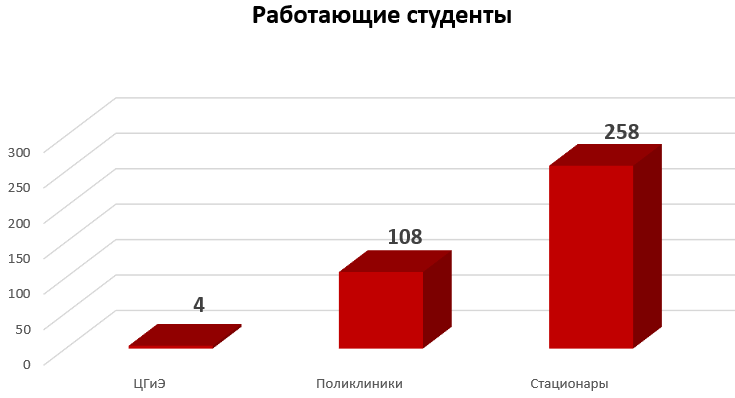 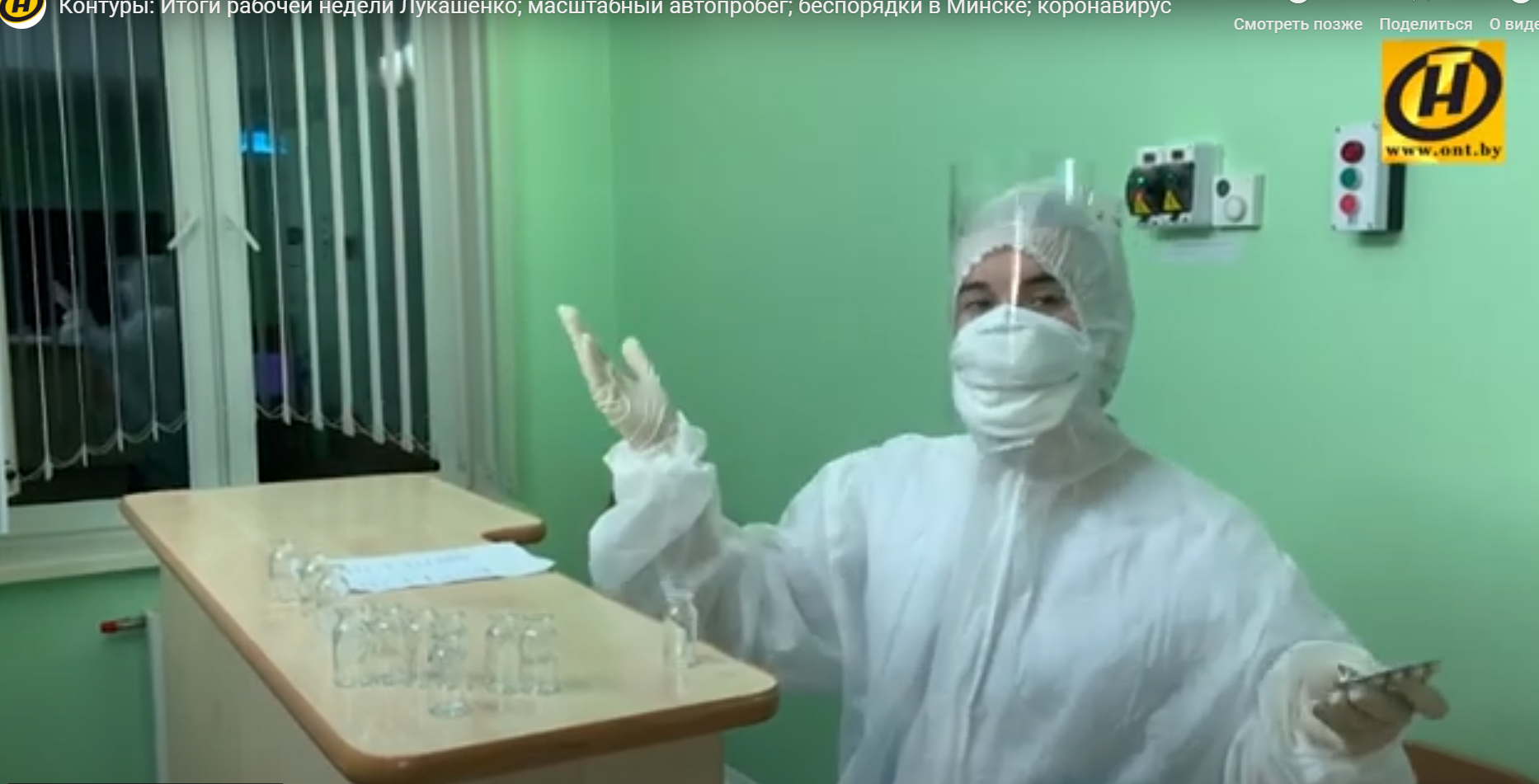 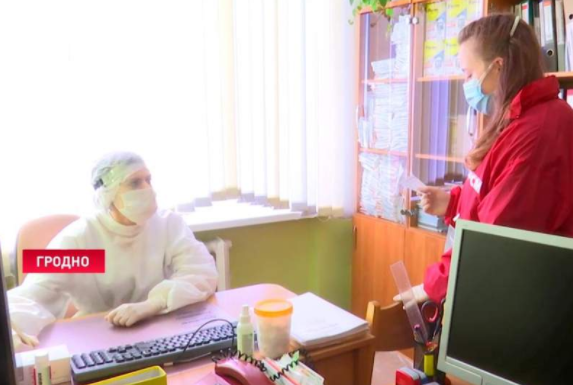 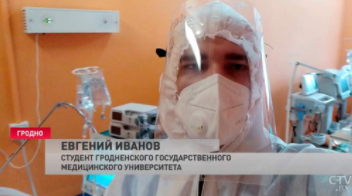 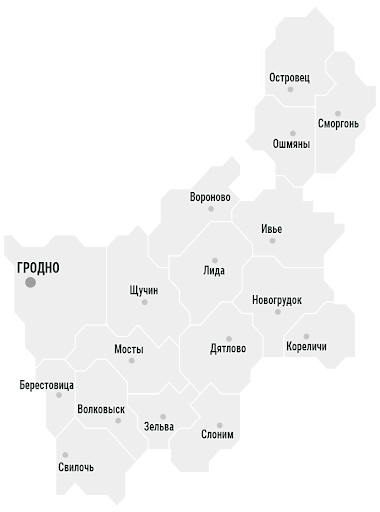 Оказание консультативно-методической и образовательной помощи сотрудниками университета
2
1
1
Проведено 3 областных обучающих
онлайн-семинара
За октябрь – ноябрь осуществлено 29 выездов в 18 учреждений здравоохранения области
1
1
4
2
4
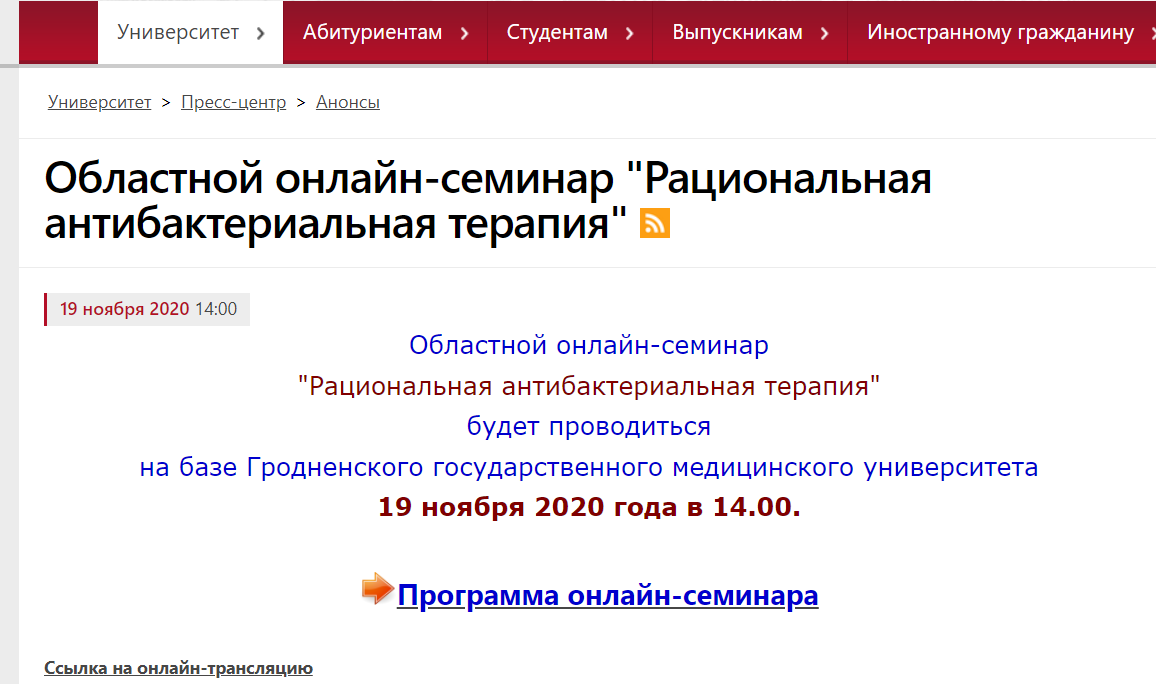 1
2
2
1
2
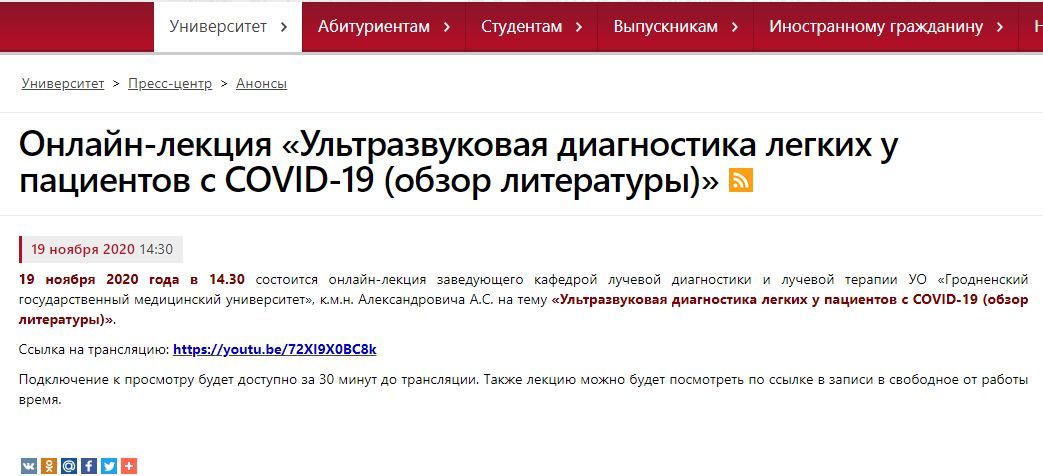 2
2
2
Лечебная работа 27 сотрудников консультативно-экспертной группы
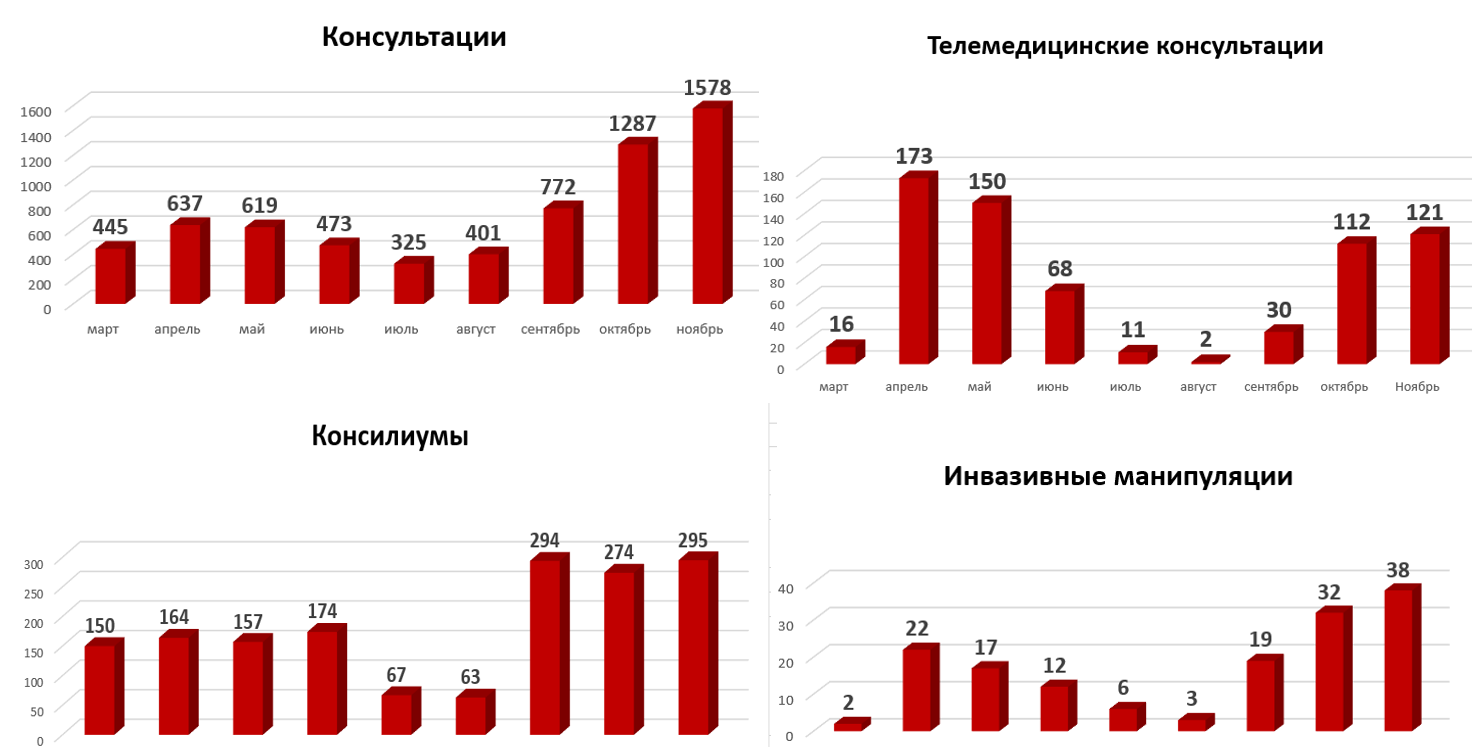 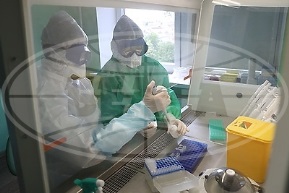 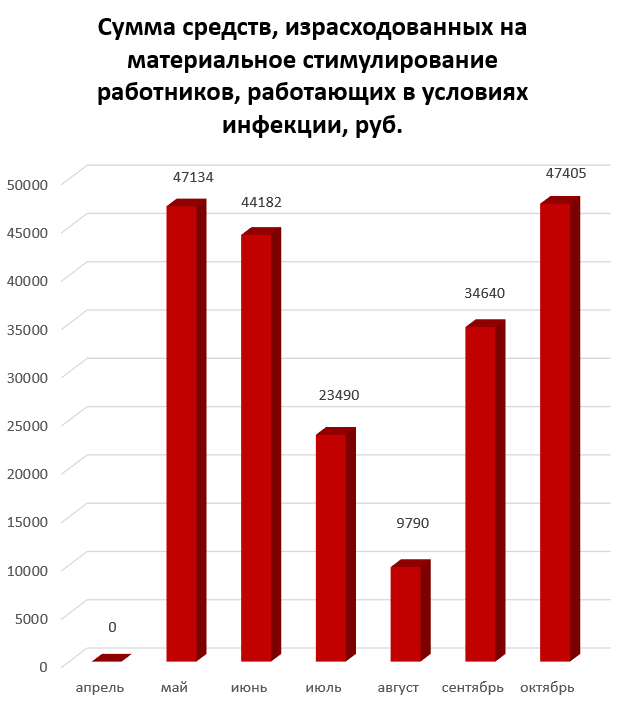 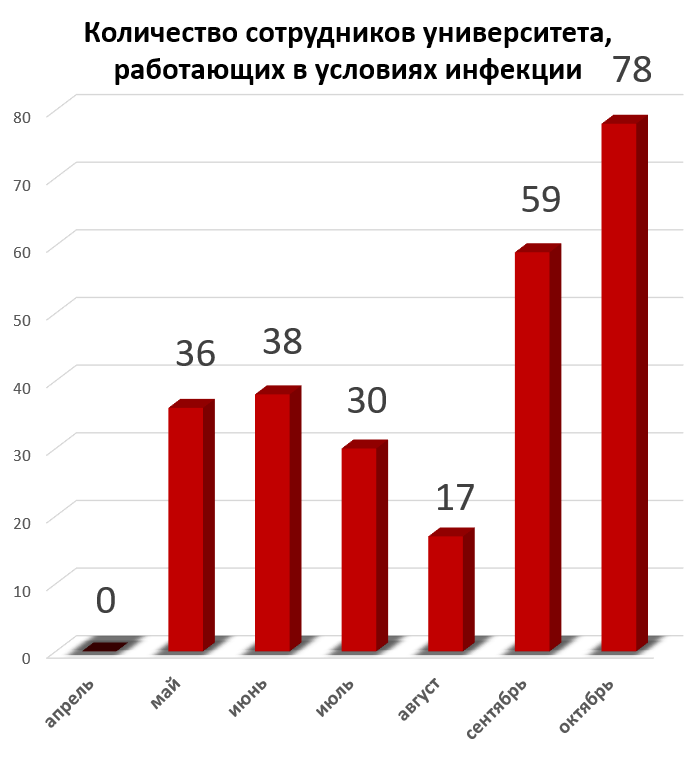 Разработан и внедрен видеокурс о реабилитации после инфекции COVID-19 (амбулаторный и домашний этапы)
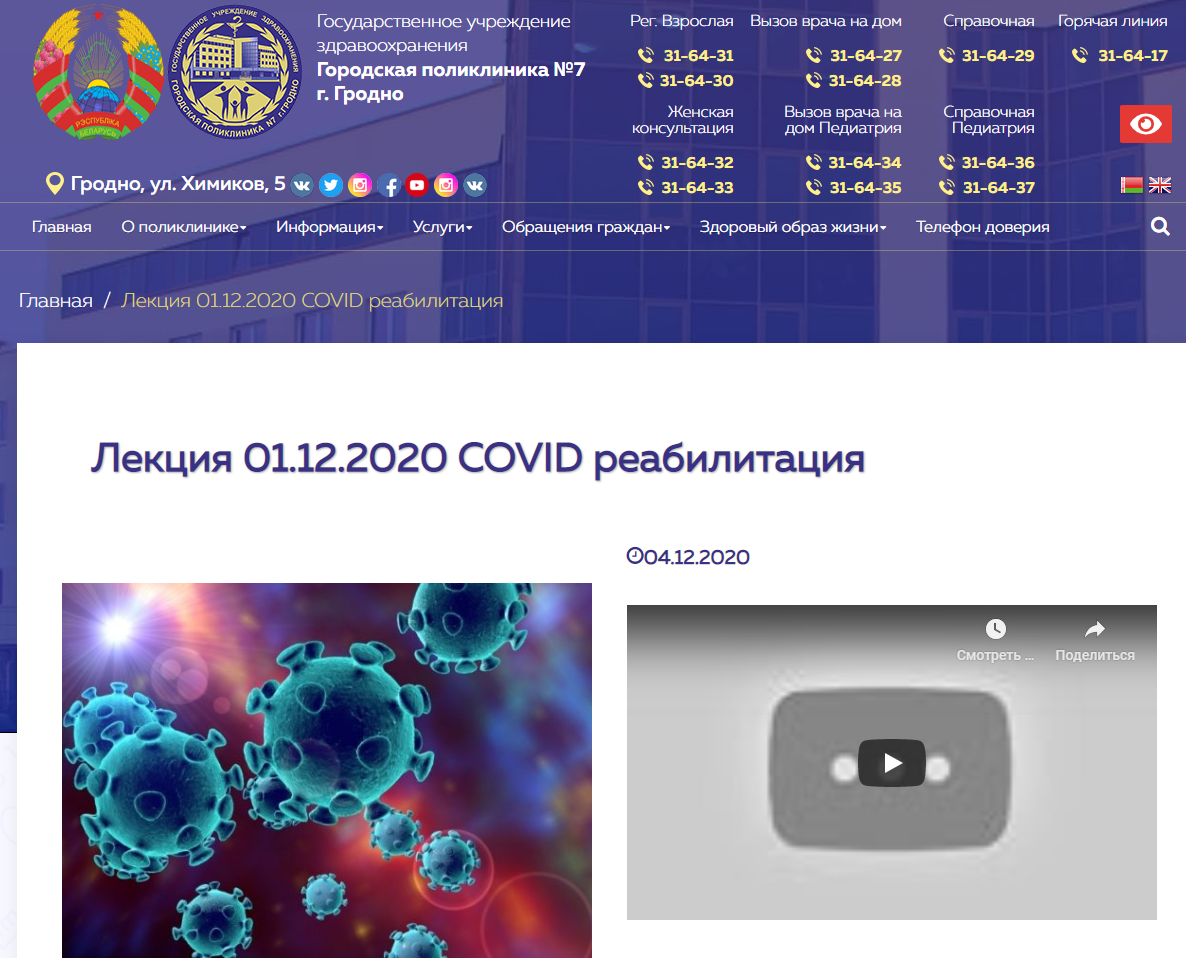 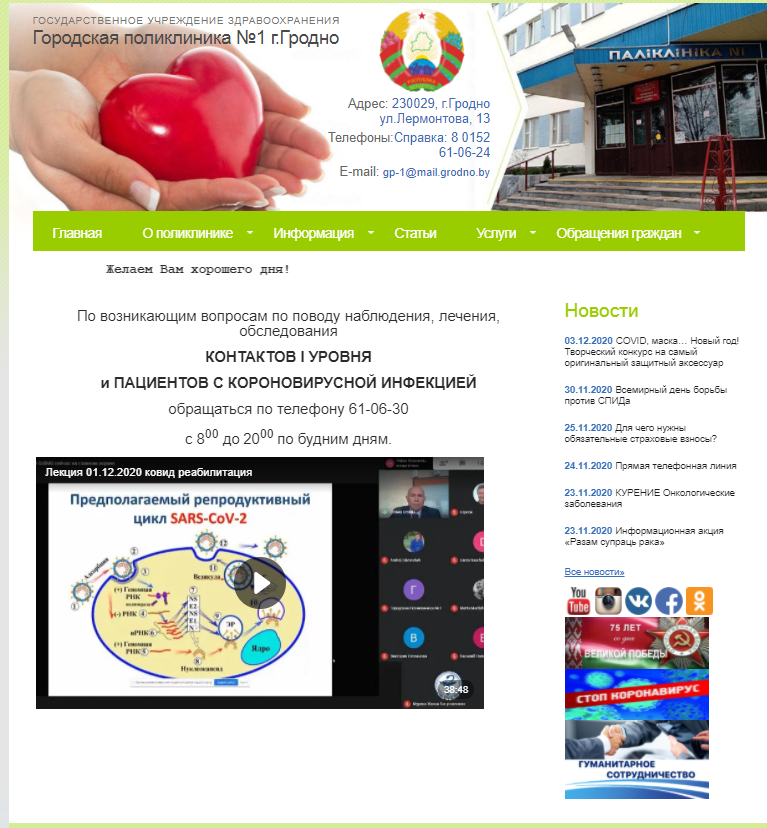 Отраслевая лаборатория«Молекулярной медицины»
Выполнение тестирования на PHК SARS-COV-2 методом ПЦРПроизведено7568 тестов
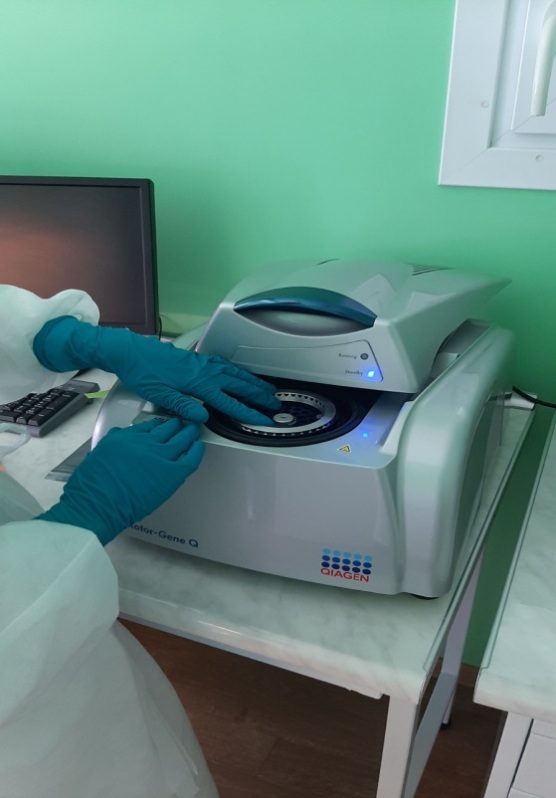 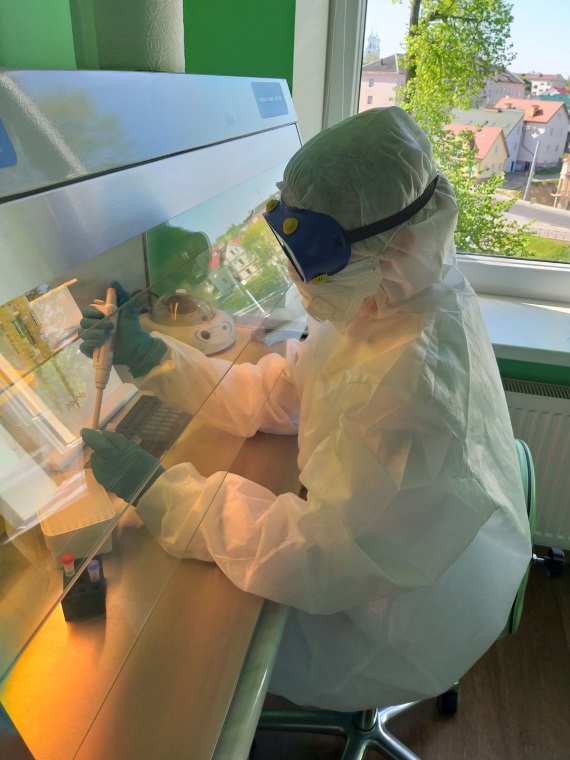 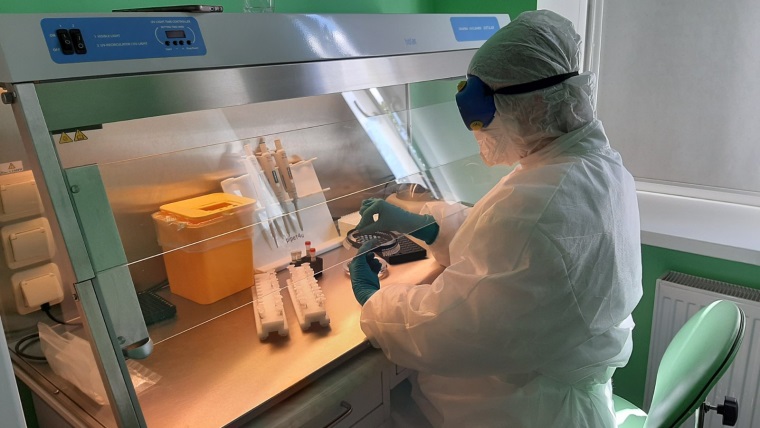 Проведение постоянной разъяснительной работы с населением через средства массовой информации
Выступления
 Телевидение 7
Радио – 2
Он-лайн  ресурсы- 18
Соцсети -  более 20
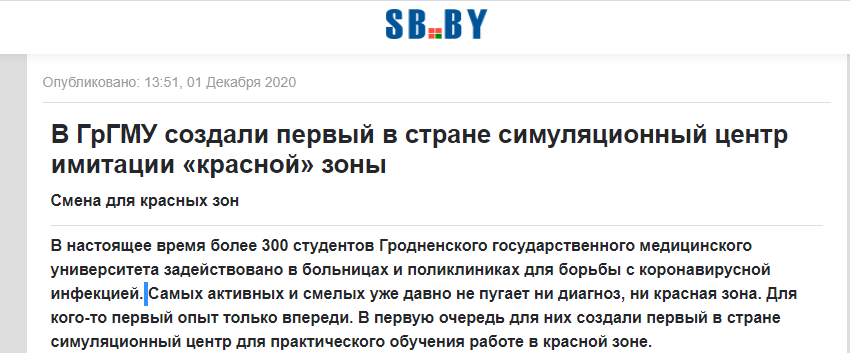 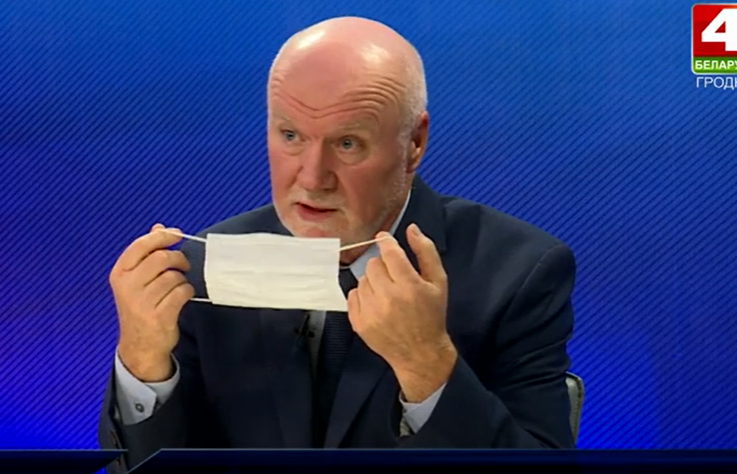 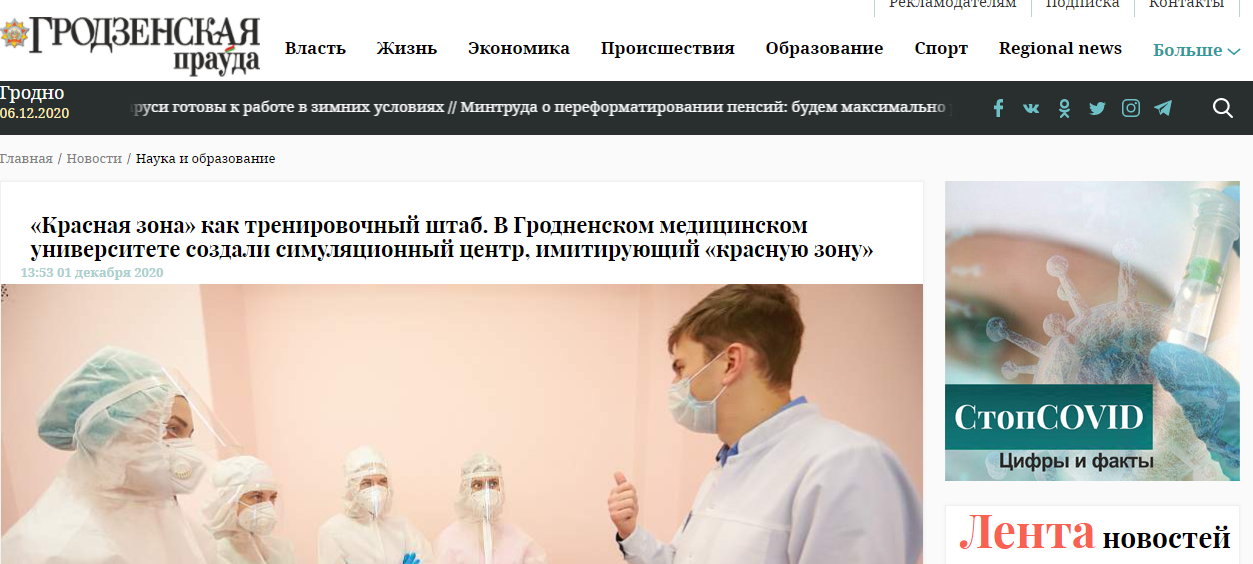 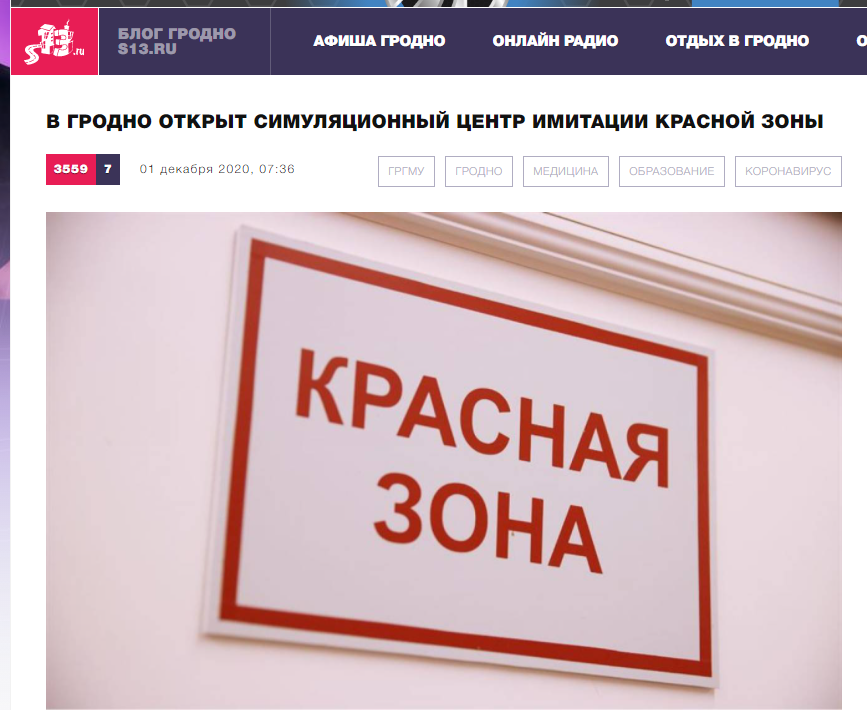 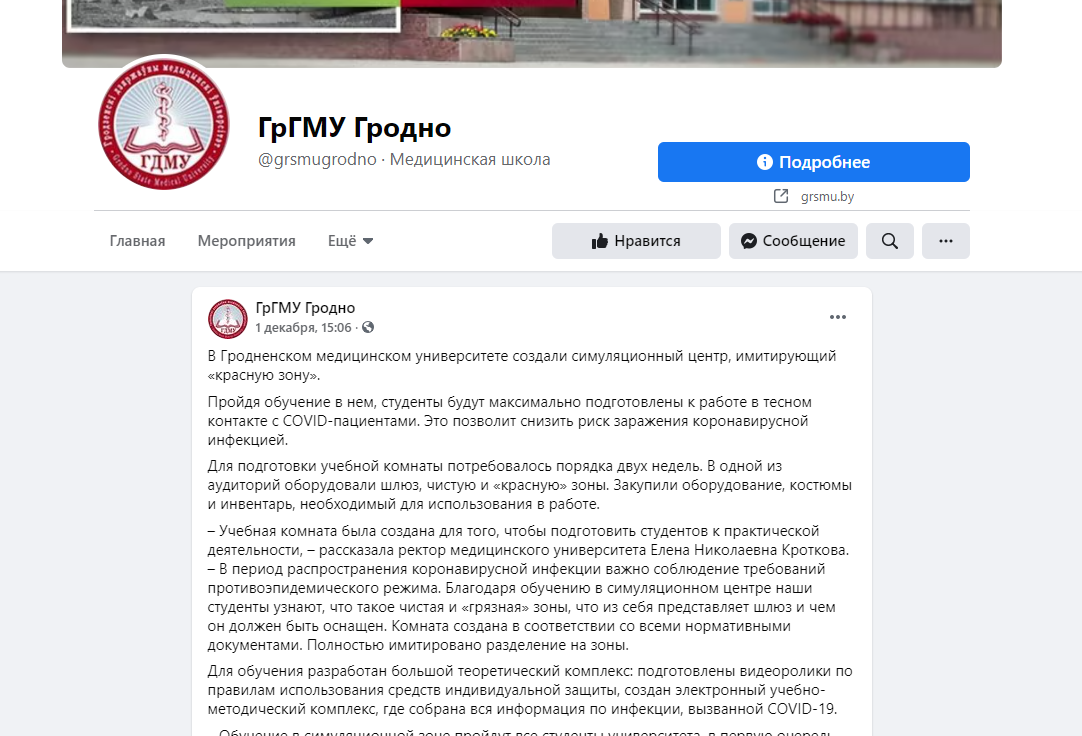 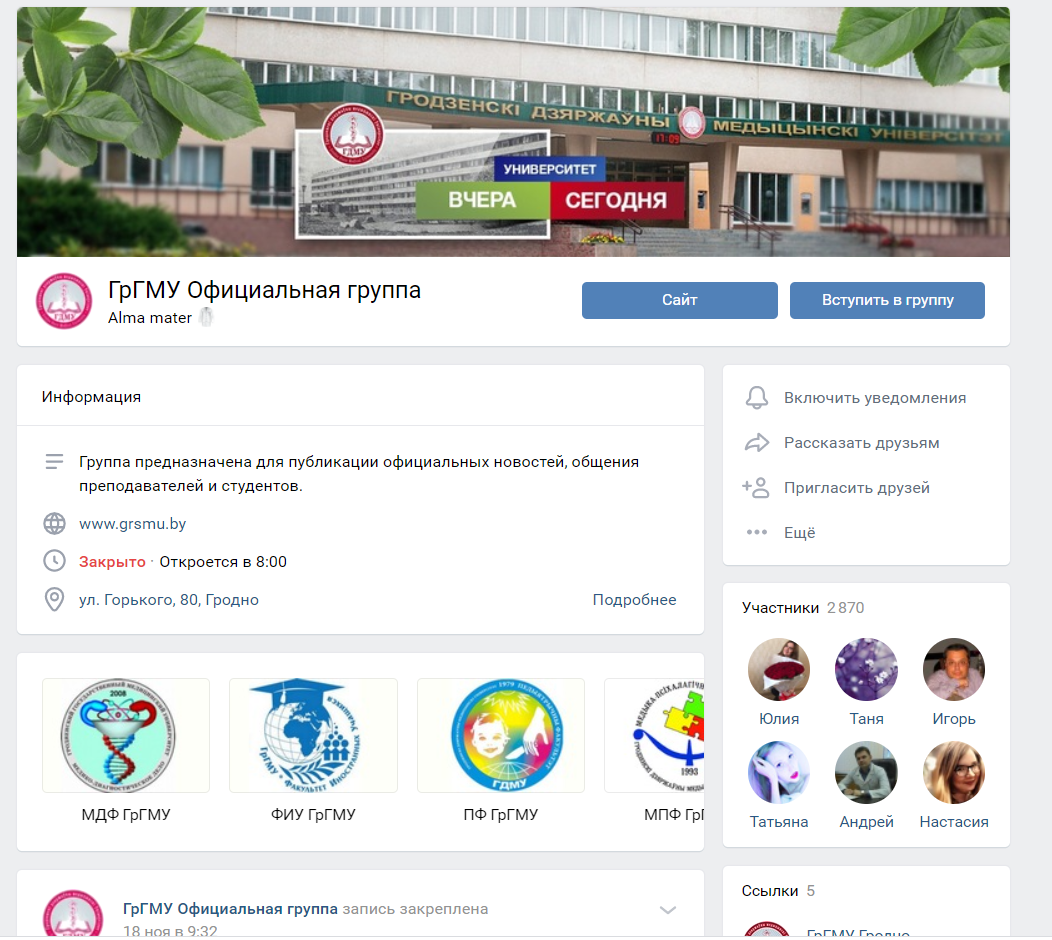 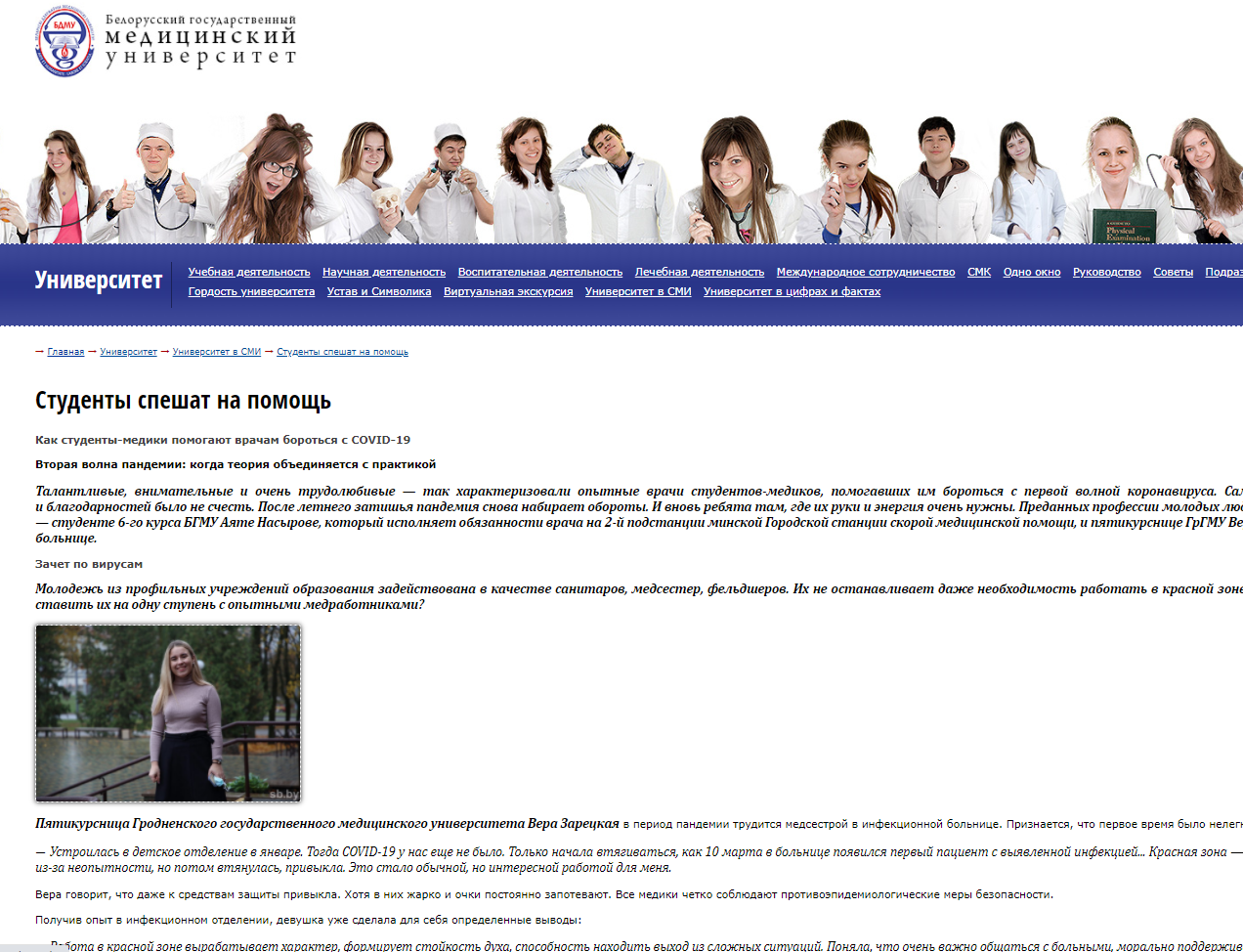 Публикации связанные с изучением инфекции COVID-19
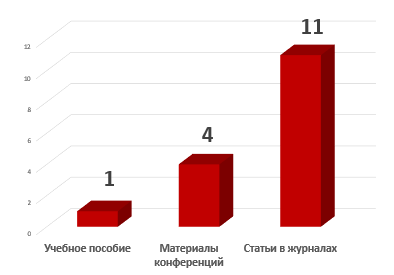 Сотрудничество с университетами РФ
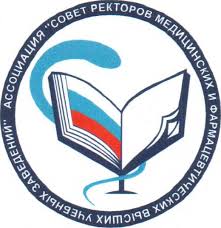 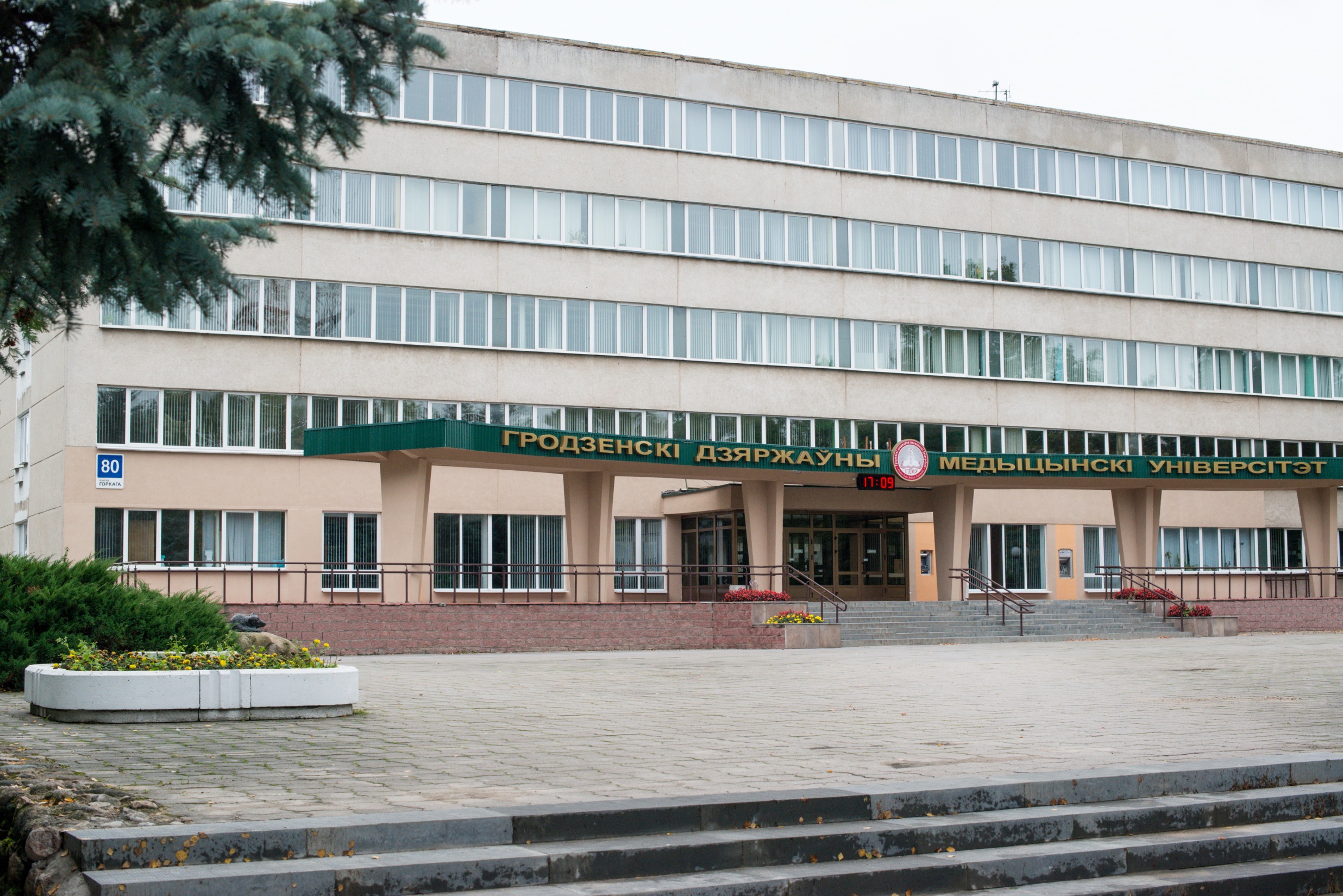 СПАСИБО ЗА ВНИМАНИЕ
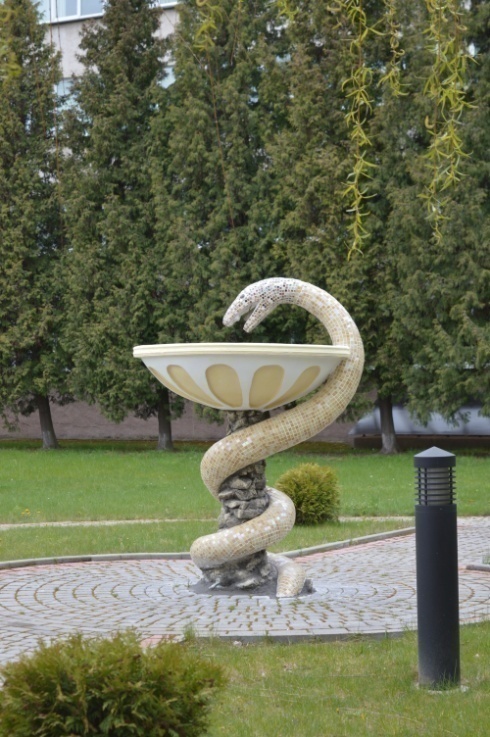